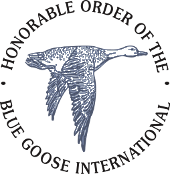 Blue Goose International                         Pond Operations Training
Successful Pond Operations

… Fun, Organization, Precepts and Communication are Key
Honorable Order of the Blue Goose International
Slide 1
Historical Overview
The order began in June 1906 when a group of field men engaged in the business of fire insurance were attending the Annual Meeting of the Wisconsin Field men’s Club at the Oakwood Hotel in Green Lake, Wisconsin.
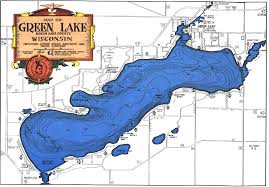 Honorable Order of the Blue Goose International
Slide 2
Historical Overview
The weather in June 1906 was cold and rainy.  Adding to the gloom was the occurrence of the San Francisco earthquake two months earlier.  Many in the fire insurance business of the time believed that this earthquake spelled the end of the insurance business in the United States.
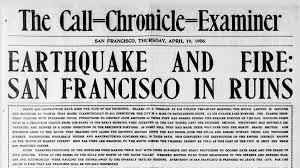 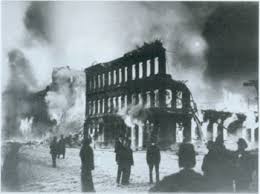 Honorable Order of the Blue Goose International
Slide 3
Historical Overview
Yet, despite the gloomy weather and despair over the San Francisco earthquake and resulting fires, the founders of the Blue Goose started a new fraternal organization that was formed from a desire to promote the ideals of Charity, “Goodfellowship” and acts of Benevolence as the primary objects for the young Order.  

After much discussion, the founders decided upon the name of the Ancient and Honorable Order of the Blue Goose.  

Then, after many new Ponds joined the organization including many from across Canada, the Blue Goose changed its name to Honorable Order of the Blue Goose International in 1928.
Honorable Order of the Blue Goose International
Slide 4
Blue Goose Founders
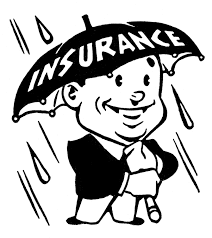 The following seven are considered to be the founding members of the Blue Goose:

Walter E. Atwater
William E. Golden
Carl E. Hilbert
Chas. W. Silkworth
Geo. Heller, Jr. 
Lloyd S. Wallace
George A. Roberts
Frank H. Barney
These seven men were in attendance at the field men’s meeting in Green Lake, Wisconsin in 1906. 
Roberts and Barney were from the Minneapolis Club and were instrumental in the growth of the order.
Honorable Order of the Blue Goose International
Slide 5
First Grand Nest Officers
The first Grand Nest Officers:

Most Loyal Grand Gander          Walter E. Atwater

His Highness, Supervisor of Flock
     William E. Golden

Grand Custodian of the Goslings
     W. W. Conklin

Grand Wielder of the Goose Quill
    Geo. Heller, Jr. 

Grand Keeper of Golden Goose Egg
    George A. Roberts
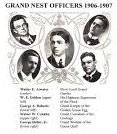 Honorable Order of the Blue Goose International
Slide 6
Secrets and Ceremonies
From the beginning of its history, the Blue Goose has had a watchword or secret password, which is “__________” and a secret salutation.  

The ceremonies of the Blue Goose, which also date back to the beginnings of our history, include the following:

Membership Initiation (used to say that you were “initiated into the inner circle”)

Memorial Service (traditionally finishes with the phrase, “Honored, Departed Gander, we Salute You and Greet You in the Silent Hall of Memory … Hail, Friend and Farewell”)

Installation of Officers
Honorable Order of the Blue Goose International
Slide 7
Structural Overview
Grand Nest 
Made up of all of the chapters or Ponds within the Order.  The Ponds are represented  by their delegates to the Grand Nest Conventions.  Amendments to the Constitution and Bylaws of the  Honorable Order of Blue Goose International are voted on by the Grand Nest Delegates.  

Central Region of Ponds 
Made up of Ponds in Midwest States of the USA.

Local Pond or Chapter
Composed of members (called Ganders) who participate in the local work of the Order, which is to give back to the community (Charity), each other (Fellowship) and themselves (Character).
Honorable Order of the Blue Goose International
Slide 8
Membership Qualifications
Local Pond or Chapter
Membership is petitioned at the local level, which places the responsibility for the growth, vitality and future of our Order in the hands of the local Ponds.  

Membership in our honorable order is open to all men and women involved in the insurance industry.  This ranges from agents and brokers to claims personnel to underwriters to accountants, lawyers and engineers to origin and cause experts to salvage experts to disaster recovery and cleaning to restoration and construction personnel, etc.  

We are called to take our career hats off and put on our Blue Goose hats in a friendly place where we are all equal to give back and promote our principles of Character, Charity and Fellowship.  We are a fraternal organization.
Honorable Order of the Blue Goose International
Slide 9
Grand Nest
The fiscal year of the Grand Nest is the twelve months ended June, which correlates to the organization’s founding.  As such, it is recommended that the chapters or Ponds of the Order set their fiscal year accordingly.  

Each year in July the Ponds appoint two delegates to attend the Grand Nest Convention as voting representatives for their chapter.  All matters before the Grand Nest are voted upon by the delegates of the Ponds.  

Typically, the Ponds budget for their delegates to attend the convention and support the cost.  There is also a Delegate expense reimbursement program of the Grand Nest.  

All are welcome and encouraged to attend the Grand Nest conventions.  Delegates are not the only attendees.
Honorable Order of the Blue Goose International
Slide 10
Pond Banners Displayed at Grand Nest Conventions
Bring your Pond Banner, as they are proudly displayed at Grand Nest Conventions.
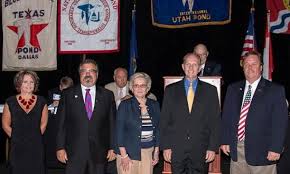 Honorable Order of the Blue Goose International
Slide 11
Grand Nest Conventions
The Grand Nest Conventions typically involve the following:

Welcome Party (exchange Pins)
Opening Ceremony / Model Initiation
International Memorial Service
Regional Meetings
All Industry Luncheon
Family Luncheon
Business Meetings of Delegates and Ganders
Presentation of Awards 
Election and Installation of Grand Nest Officers 
Grand Banquet

There are also fun activities planned for everyone at the convention as well as some open time to allow for our members to explore the area.
Honorable Order of the Blue Goose International
Slide 12
Awards Presented at Grand Nest Conventions
Some categories of the awards presented at the Grand Nest Conventions include the following:

Membership (Percentage and Member Growth)
Charity (Time, Talent & Money)
Most 1st Time Attendees at a Convention
Link of the Year (Best Website)


There are numerous awards presented at the convention.
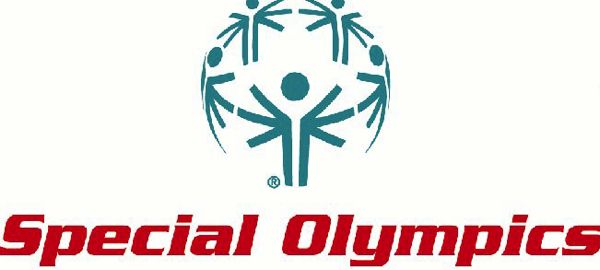 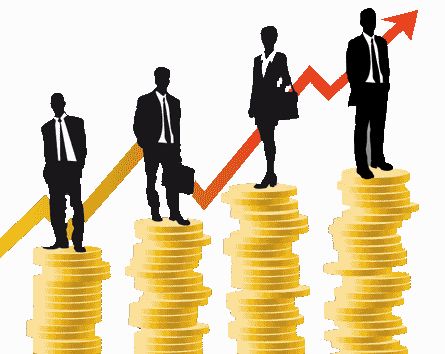 Honorable Order of the Blue Goose International
Slide 13
UpcomingGrand Nest Conventions
The following cities will be the site of upcoming Grand Nest Conventions:

July 2015 - Baltimore (National Capital Pond) 

July 2016 – St. Louis (St. Louis Pond)

July 2017 – Savannah (Southern Region and Texas Pond) 

July 2018 – Edmonton (Edmonton Pond) 

Once again, all are welcome and encouraged to attend the Grand Nest Conventions.  They are great fun for the entire family and an opportunity to meet new friends from around the United States and Canada.
Honorable Order of the Blue Goose International
Slide 14
Current Grand Nest Officers
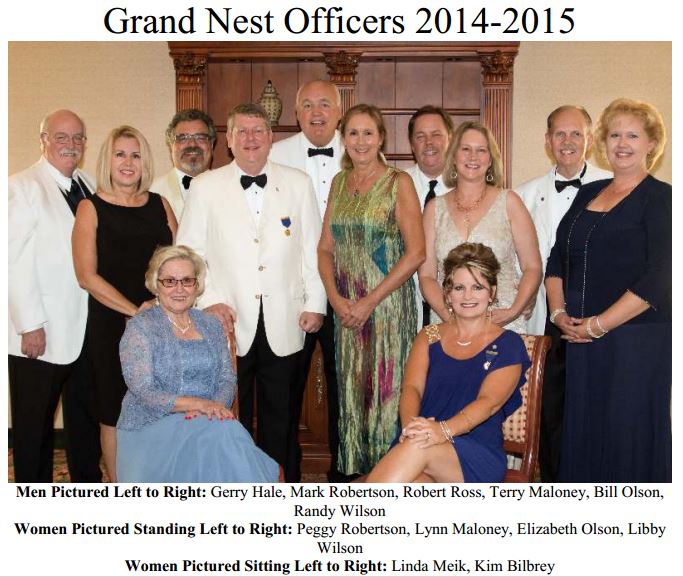 MLGG
Bill Olson 
Grand Supervisor
Randall Wilson 
Grand Custodian 
Linda Meik 
Grand Guardian 
Mark Robertson 
Grand Keeper 
Kim Bilbrey 
Grand Wielder 
Terry Maloney 
Judge Advocate 
Robert Ross 
Judge Advocate 
Robert Ross
Honorable Order of the Blue Goose International
Slide 15
Grand Nest Website - bluegoose.org
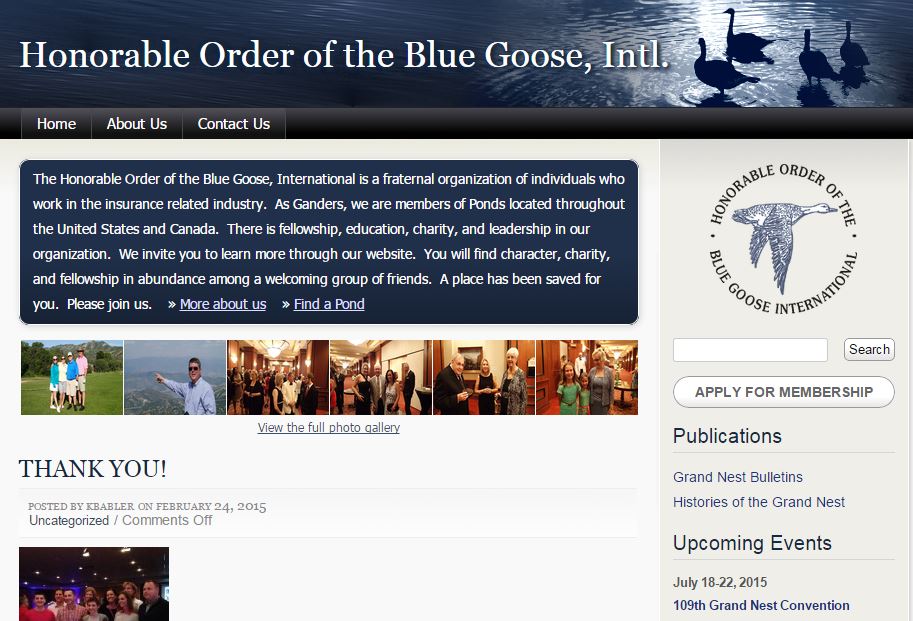 Honorable Order of the Blue Goose International
Slide 16
Grand Nest Communications
Grand 
Nest 
Email 
Blasts.

Important
Messages 
from the
Grand
Nest.
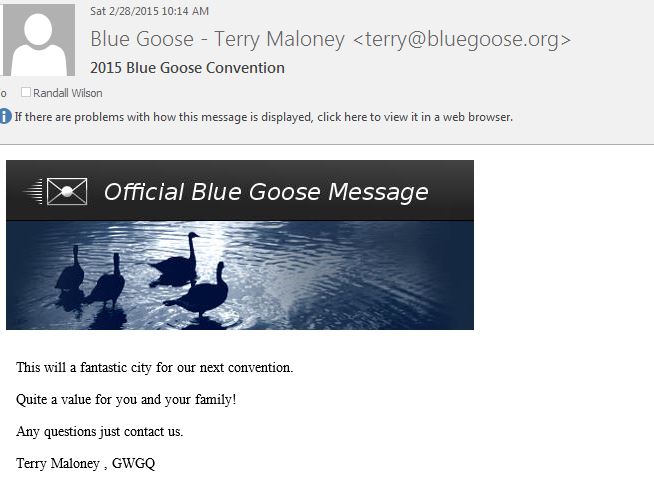 Honorable Order of the Blue Goose International
Slide 17
Pond Organization
Leadership / Committees

Officers include Most Loyal Gander (MLG), Supervisor of the Flock (SOF), Custodian of the Goslings (COG), Guardian of the Pond (GOP), Keeper of the Golden Goose Egg (KGGE) and the Wielder of the Goose Quill.  

These are positions are more widely known as the following:

		   MLG		    Supervisor 		Custodian
		Guardian	        Keeper		  Wielder

Other positions can be added to the Pond and are encouraged including Pond Historian, Membership, Chaplain, Activities Chairperson, Golf Chairperson, and Charity Coordinator. 

Character, Charity and Fellowship
Honorable Order of the Blue Goose International
Slide 18
Installation & Rotation
Leadership Commitment and Opportunity
Each year the Pond should elect and install its officers for the ensuing year.  The installation ceremony is included in the Blue Goose Ritual Guide.  The formality of this process provides a level of commitment on the part of the officers.  

The officers of the Pond then appoint or re-appoint those necessary for additional special positions on committees.  Remember, this is an opportunity to replace those who are not performing their duties as well as provide opportunities for others to gain some leadership experience.

Officer rotation is critical to the health and vitality of the Pond unit.  The international order had officer rotation from the vary beginning.  There are some exceptions that we’ll talk about such as Wielder and Committee Positions.
Honorable Order of the Blue Goose International
Slide 19
Annual Pond Program Planning
Annual Planning 
Typically the new officers have a planning meeting for the ensuing year.  

These activities and events normally include the following:
		Annual Meeting 		Membership Drives 		Special Events 		Awards Night 
		Fundraising for Charity 	Initiation 

In addition, the following can also be included:
		Speaking Engagements 	Fun Activities
		Officer Meetings  		
		
And, of course, plans to attend and participate in regional events and international conventions.
Honorable Order of the Blue Goose International
Slide 20
Program Planning
Conceptual Foundation for Annual Planning 

Meet the Objectives of the Order … Character Building, Charitable Giving and Fellowship as well as fostering Leadership opportunities and developing leaders in the insurance community.
 
Basis for Communication to the Pond and to the Region for the Regional Reports 

Each Pond should have a regular newsletter that communicates the events, activities and vision of the Pond to promote the ideals of the honorable Order.  

Use every opportunity during the year to issue Public Serice Announcements in order to inform the community that we are giving back.
Honorable Order of the Blue Goose International
Slide 21
Newsletters
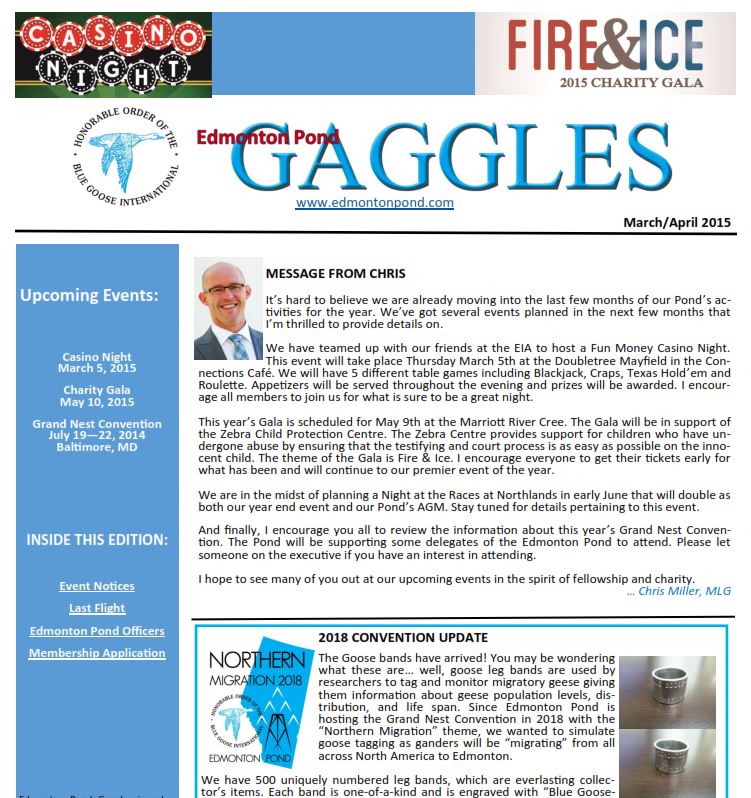 Example 
of a 
Newsletter 
… 

Edmonton Pond
“Gaggles”
Honorable Order of the Blue Goose International
Slide 22
PondWebsites
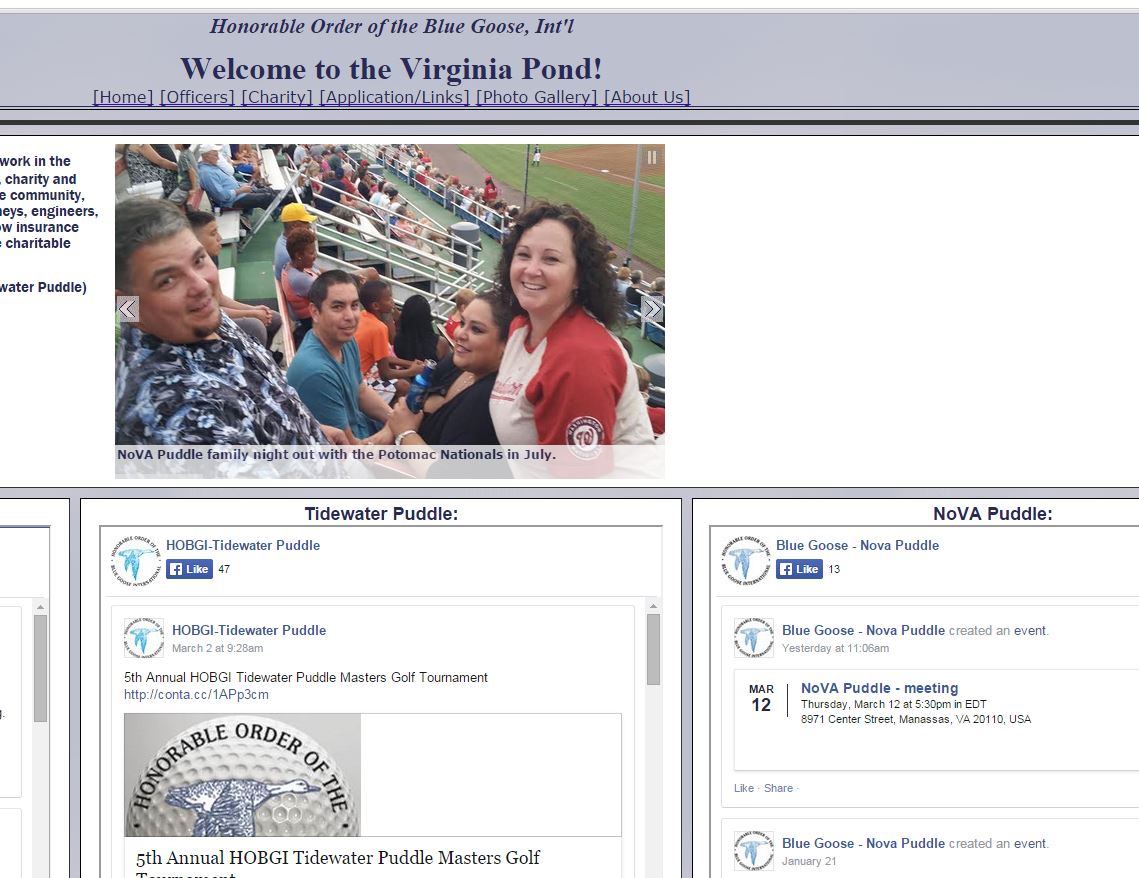 Examples 
of Pond 
Websites … 
Virginia Pond

Websites are 
critically tools for 
communication to 
your members.


www.vapond.com
Honorable Order of the Blue Goose International
Slide 23
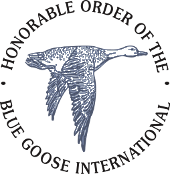 Blue Goose International                         Pond Operations Training
Any Questions … 

Successful Pond Operations

… Fun, Organization, Precepts and Communication are Key
Honorable Order of the Blue Goose International
Slide 24